Digital Receivers for Radio Astronomy

Paul Roberts
CSIRO Astronomy and Space Science
Engineering Development Group
CSIRO.       Paul Roberts Digital Receivers SKANZ 2012
Plan
Digital receiver
	- definition
	- differences between analogue receivers and types of digital 	  	   receivers

Pro and cons of using a fully digital receiver.


Currently used digital receivers
	- eg ASKAP Design Enhancements


SKA digital receivers
	- specs
               - current implementation options

Summary and suggestions for the immediate future
CSIRO.       Paul Roberts Digital Receivers SKANZ 2012
Digital Receivers
Digital receiver 

	Digitise input RF band without prior down-conversion and analogue 	processing

               Performs all signal processing operations in the digital domain 	(software defined radio)

	Dividing line between firmware/software flexible
CSIRO.       Paul Roberts Digital Receivers SKANZ 2012
Conventional Receivers
Sample
clock
ADC
ANT
LNA
LO1
LO2
Typical Analogue Receiver
Digital
Spectrum
CSIRO.       Paul Roberts Digital Receivers SKANZ 2012
Digital Receivers
ADC
ANT
Gain
LNA
Digital
Spectrum
Digital Receiver with direct/bandpass sampling
CSIRO.       Paul Roberts Digital Receivers SKANZ 2012
Digital Receivers
ADC
ANT
Gain
LNA
Full Band Filter
Fully digital receiver
Digital
Spectrum
CSIRO.       Paul Roberts Digital Receivers SKANZ 2012
Digital Receivers
Advantages of fully digital receivers over analogue

	- flexibility
	- simplification
	- integration
	- production
	- cost
CSIRO.       Paul Roberts Digital Receivers SKANZ 2012
Digital Receivers
Flexibility
	
	Adaptable signal processing – research instrument

               All information present – allows innovative signal processing
	    - adaptive RFI filter etc
                  - programmable dedispersions etc

	    - a particular example real-time time-domain RFI excision
CSIRO.       Paul Roberts Digital Receivers SKANZ 2012
Centaurus A neutrinos
Parkes 21cm Multibeam Experiment
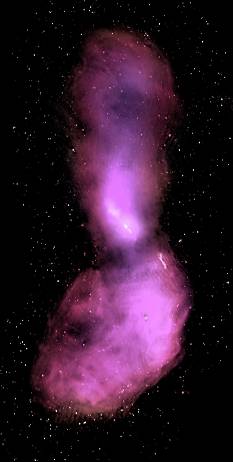 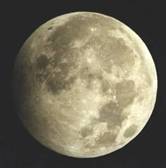 RFI
Veto
CSIRO.       Paul Roberts Digital Receivers SKANZ 2012
4 micro sec
4 micro sec
Parkes: RFI pulse
Pol B
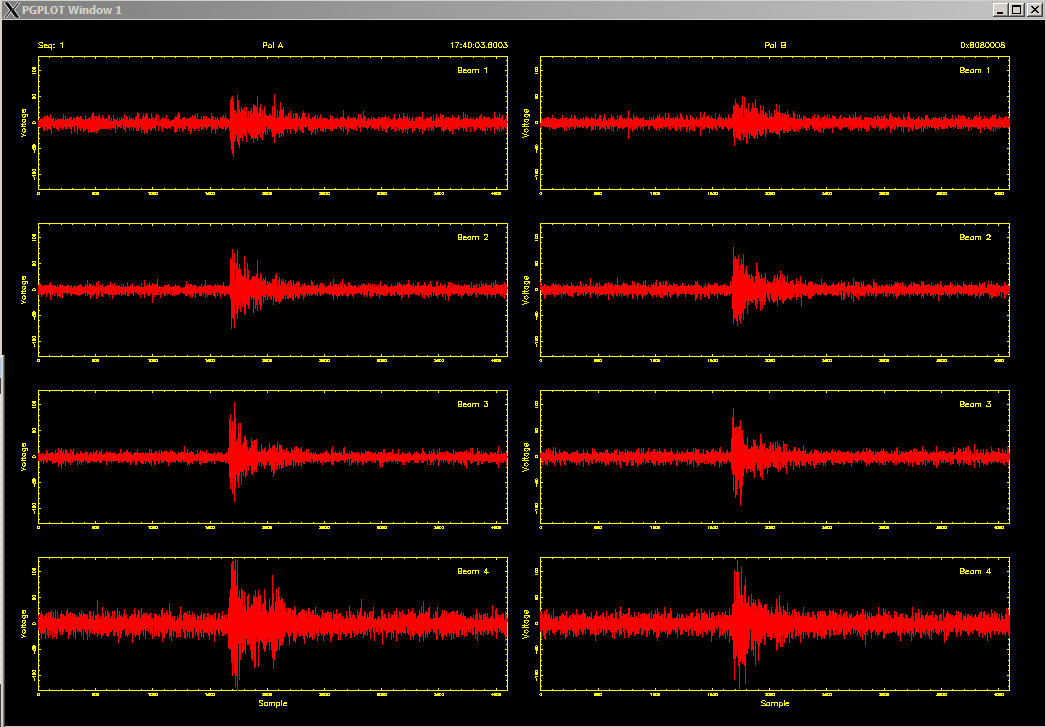 Pol A
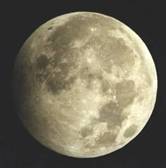 CSIRO.       Paul Roberts Digital Receivers SKANZ 2012
Digital Receivers
Simplification
	
	Numerous analogue components replaced with a few (complex) 	digital components

	Analogue parts difficult to tune/match.

               A single LO (the sample clock)

Integration

	Lowering complexity key to building large systems affordably and 	efficiently 
              
               Critical for large number of signal paths – PAFS

               Reduces power consumption – ongoing costs/cooling	
               and weight (ideally near focus)
CSIRO.       Paul Roberts Digital Receivers SKANZ 2012
Digital Receivers
Production
	
	Analogue systems time consuming/complicated  to test	

	Digital systems can take advantage of well developed test 	protocols like BSCAN and other digital self-test

Cost
	
	Rides on the back of high-volume semiconductor fabrication 	technology – potential for low cost if sufficient volume

	CMOS RF devices designed with a measure-and-calibrate 	approach. Allows standard cmos process to be used
		e.g ASKAP ADCs about 1/10 of cost of prev generation

	- Implications for SKA receiver system design
CSIRO.       Paul Roberts Digital Receivers SKANZ 2012
Digital Receivers
Challenges of fully digital receivers

	- stability
	- present cost in small volume
	- self generated interference
               - performance

Stability - high gain at a single frequency from ADC to LNA
              - wider bandwidth helps

Interference - RF and digital co-located in a small volume. Optimal
                       implementation has receiver near focus.

Cost      - currently at the low volume/prototyping point
              - custom IC devices expensive if not sufficient volume

Performance
	- out-of-band interference etc.
CSIRO.       Paul Roberts Digital Receivers SKANZ 2012
ASKAP’s Design Enhancement simplification
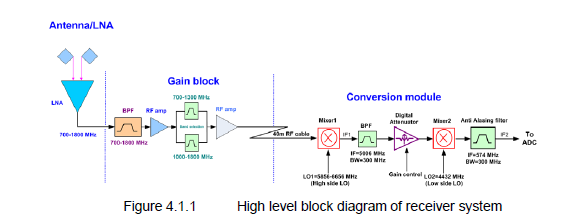 ADC
ADC
CSIRO.       Paul Roberts Digital Receivers SKANZ 2012
Digital Receiver for SKA
Canonical SKA –> DC-15 GHz fully digital receiver including

signal processing (band-selection @2GHz, filtering, adaptive RFI control, fringe rotation, delay compensation,  – beam forming further down the chain.


Approaches available today:
CSIRO.       Paul Roberts Digital Receivers SKANZ 2012
Digital Receiver for SKA
Implementation based on available prototype devices
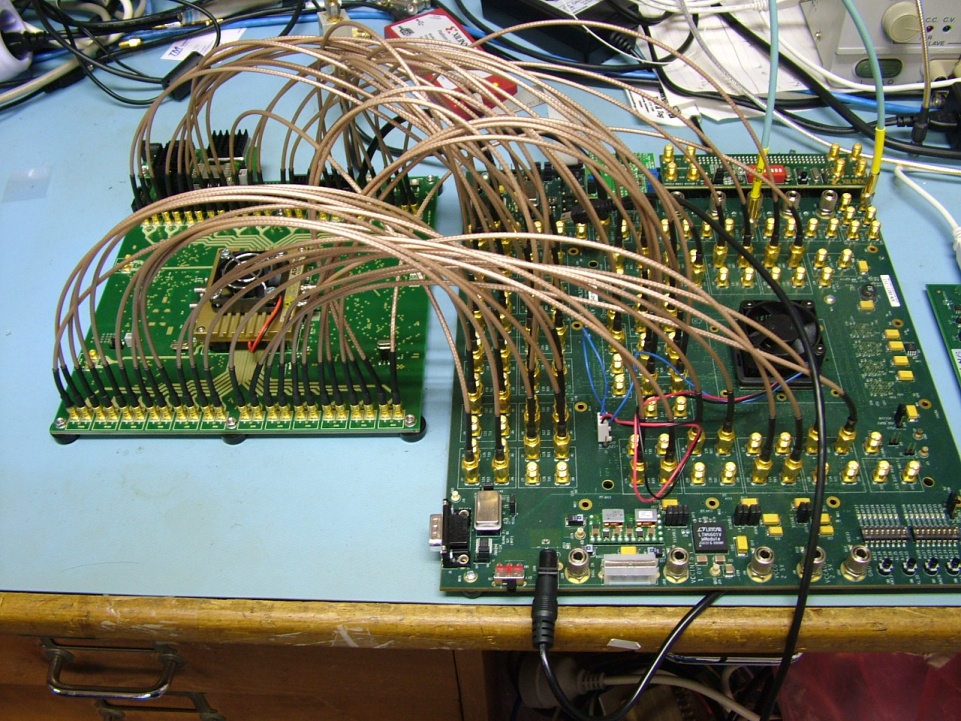 Micram 6-bit, DC-15 GHz, 30 GS/s ADC prototype coupled to Xilinx LX240 FPGA
Current CASS development platform
Small scale production and prototyping solution – high speed interconnects – in and out of chips
CSIRO.       Paul Roberts Digital Receivers SKANZ 2012
Digital Receiver for SKA
Direct receiver ASIC for SKA?
SKA will require high-integration solutions to be practical for thousands of signal paths (power, cost, complexity) –especially for PAFS
Technology exists now to develop a direct digitisation ASIC with ability to satisfy SKA requirements (100/400 Gbit Optical Transmission Market)
Can incorporate digitisation, signal processing and serial data drivers – RF-to-data
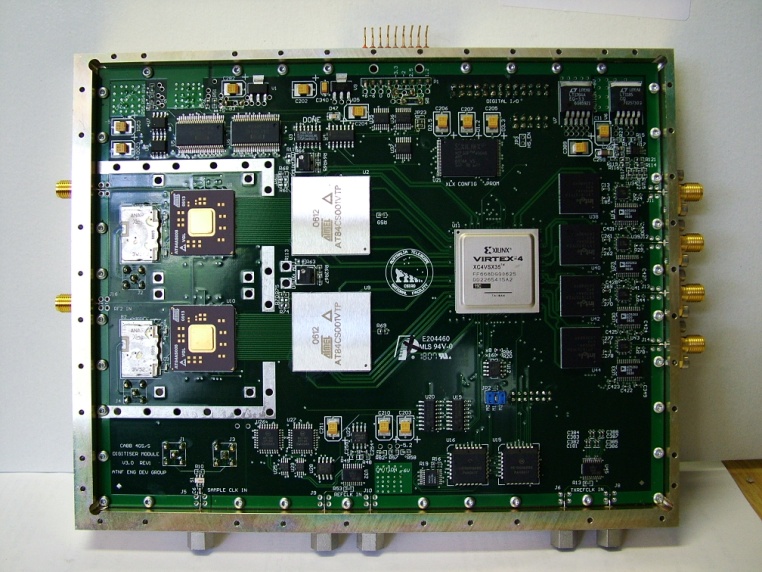 CSIRO.       Paul Roberts Digital Receivers SKANZ 2012
CSIRO.       Paul Roberts Digital Receivers SKANZ 2012
[Speaker Notes: 4.4 W for 1800 MHz ASKAP adc’s

65nm CMOS]
ASIC for SKA
Cost of NRE main impediment – too much for one institute but not-unreasonable in SKA context considering savings
 
Libraries can be accessed at minimal cost

Can produce a virtual design guaranteed to meet timing

Can produce virtual design without committing to expensive layout

Having a synthesised complete design ready for layout would provide leverage when SKA funding decisions are made

Expertise in all areas required
CSIRO.       Paul Roberts Digital Receivers SKANZ 2012
Summary
Fully digital receivers offer many attractive features for Radio – Astronomy

Technology has recently advanced to the point where this is feasible for SKA
CSIRO.       Paul Roberts Digital Receivers SKANZ 2012
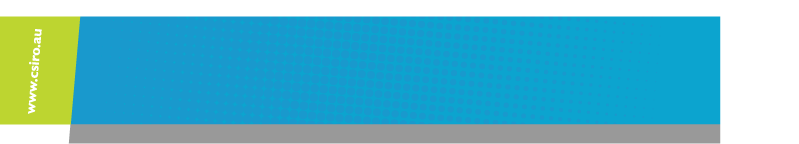 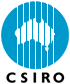 Contact Us
Phone: 1300 363 400 or +61 3 9545 2176
Email: enquiries@csiro.au  Web: www.csiro.au
CASS Engineering Development Group
Dr. Paul Roberts

Phone: 61 2 9372 4365
Email: paul.roberts@csiro.au
Web: www.csiro.au/org/cass
Thank you
CSIRO.       Paul Roberts Digital Receivers SKANZ 2012